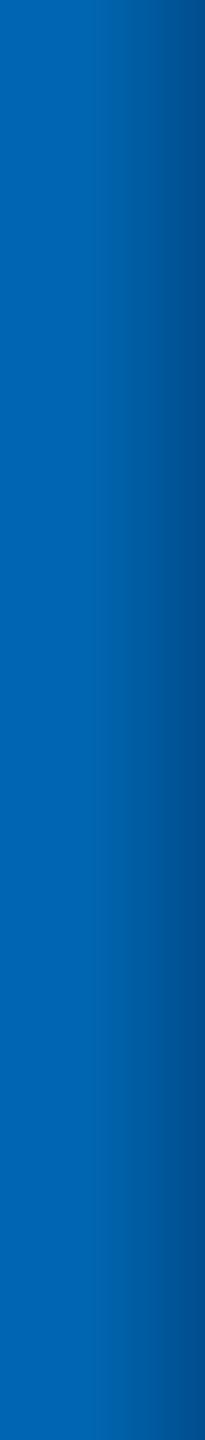 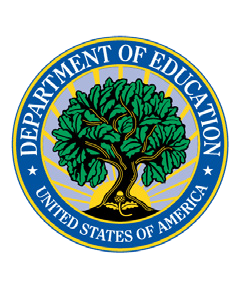 Bipartisan Safer Communities Act 2022
Title III – Department of Education  (pp. 75 – 77)
School Improvement Programs. 
● Appropriates $1 billion to states under the ESEA Title IV-A formula for eligible activities under Section 4108 of the Elementary and Secondary Education Act of 1965. States shall make awards on a competitive basis to high-need local educational agencies
21st Century Community Learning Centers. 
● Appropriates $50 million to the bipartisan 21st Century Community Learning Centers program, which supports local afterschool, before school, and summer programs.
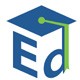 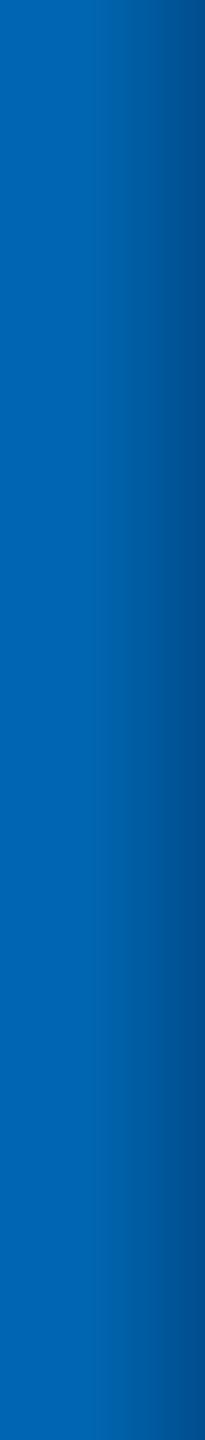 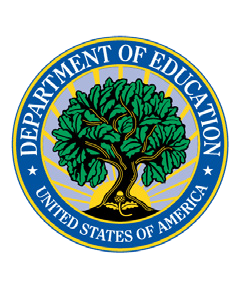 Bipartisan Safer Communities Act 2022
Title III – Department of Education  (pp. 75 – 77)
School-Based Mental Health Services (SBMHS) 
● Appropriates $500 million to the SBMHS Grant Program at the Department of Education, which provides competitive grants to state educational agencies to increase the number of qualified mental health service providers.

Mental Health Service Professionals (MHSP) Demonstration Grant. 
● Appropriates $500 million to the MHSP Demonstration Grant program at the Department of Education, which provides competitive grants to support and demonstrate innovative partnerships to train school-based mental health service providers for employment in schools.
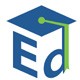 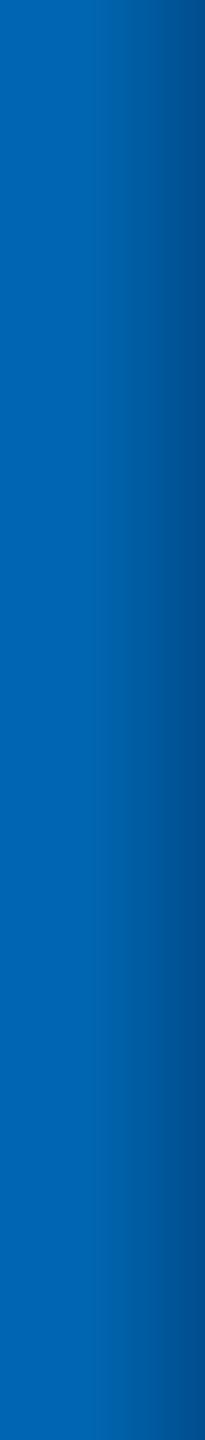 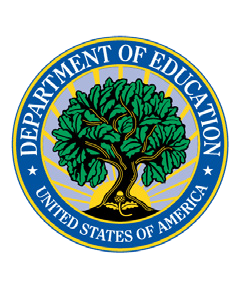 Bipartisan Safer Communities Act 2022
Subtitle C.  Luke and Alex School Safety Act of 2002 (pp. 56 – 67)
● Sections 13302 - 13305, Evidence-Based Resources for School Safety.  Codifies the SchoolSafety.gov clearinghouse, which provides resources on evidence-based strategies to keep schools safe.
Subtitle D. Amendment on ESEA Funding (p. 67)
● Section 13401  Prohibits use of funds under the Elementary and Secondary Education Act to train or equip any person with dangerous weapons in schools
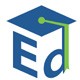